Pattern formation in drosophila
Katja Nowick
TFome and Transcriptome Evolution
nowick@bioinf.uni-leipzig.de
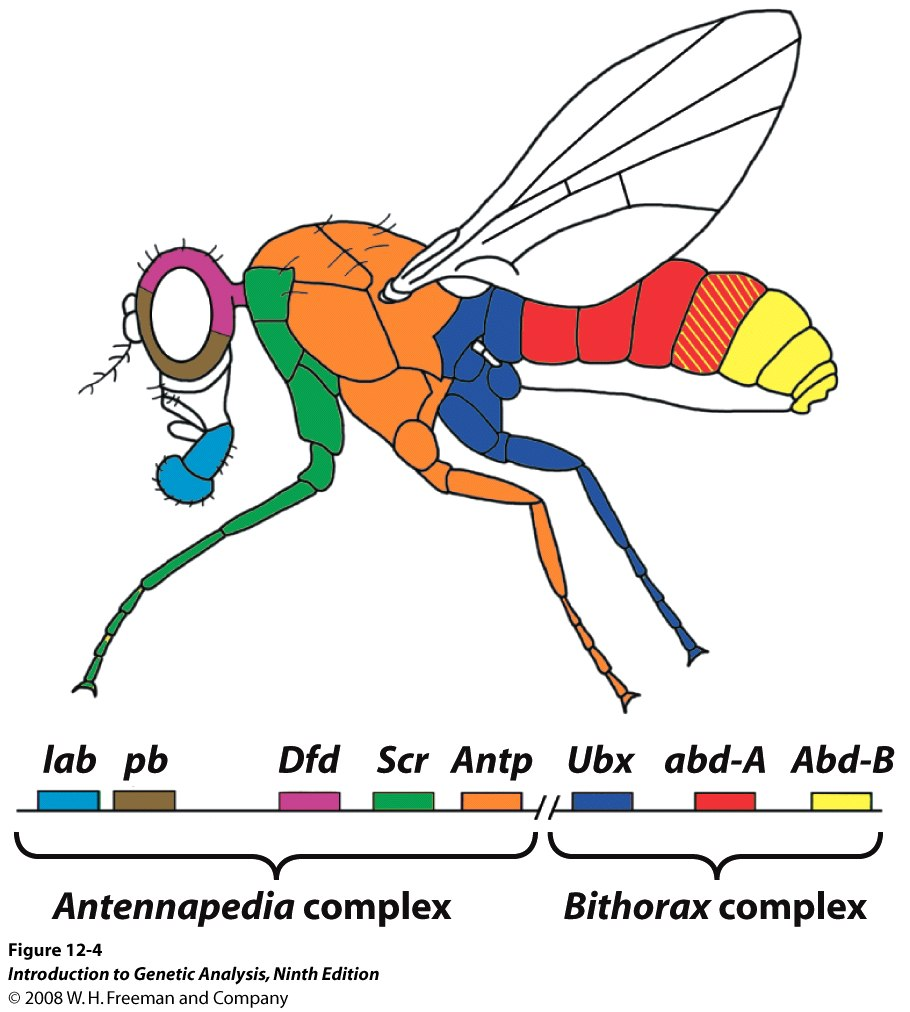 Single cell  multicellular organism
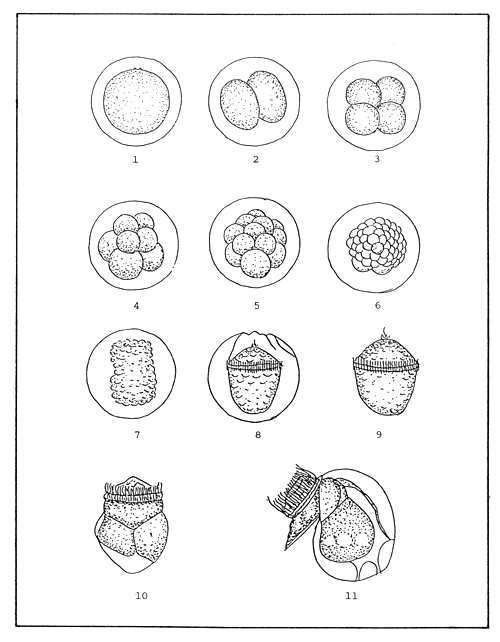 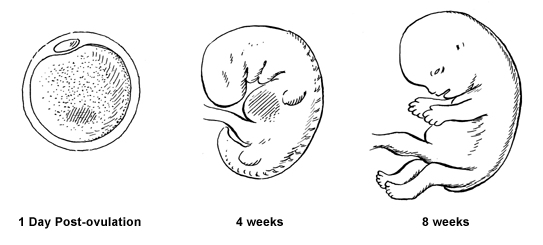 Drosophila development
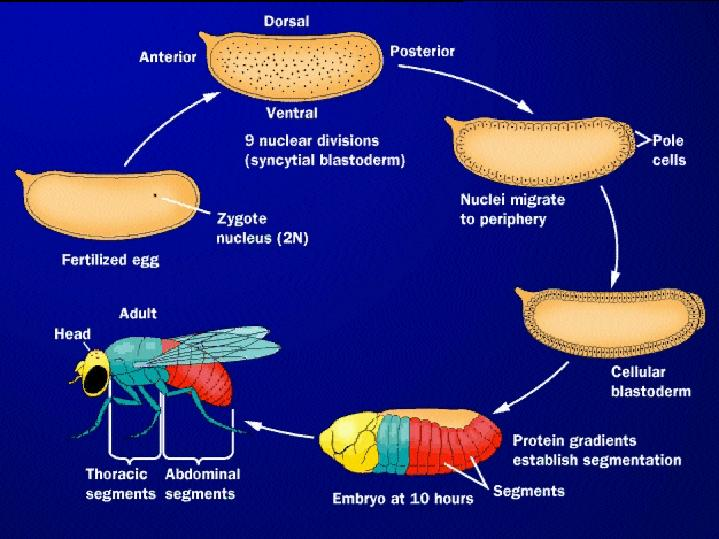 embryogenesis
3h
Fertilized egg
5h
Adult fly
12d
24h
Larva = embryo
metamorphosis
Early steps of embryogenesis
anterior
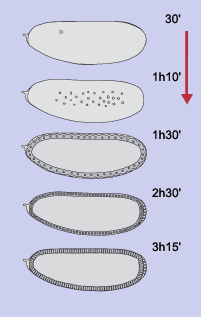  Fertilized egg


Nuclei divide but no cell division
Syncytium


Nuclei migrate to periphery,
Further nuclei divisions
Synctial blastoderm



Membranes form between nuclei
 Cellular blastoderm
Later steps of development
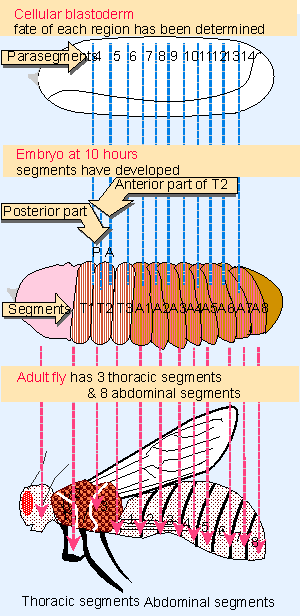 5-6 hours
Grooves form at surface of embryo
    parasegments
9-10 hours
Grooves get deeper and move
Centers of parasegments are now boundaries 
     between segments
T-segments form the thorax (3 T segments)
A-segments form the abdomen (8 A segments)
Drosophila embryogenesis
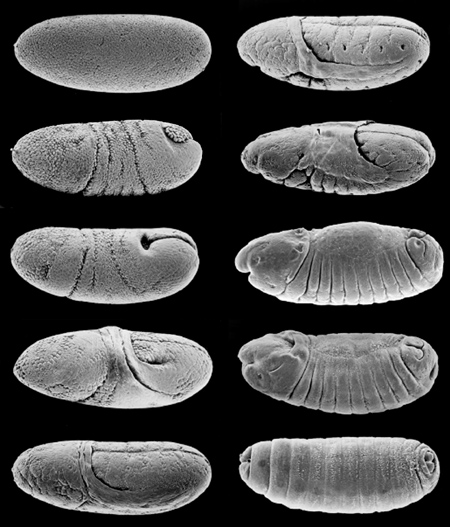 http://www.youtube.com/watch?v=ymRYxFYLsZ4&feature=relmfu
http://www.youtube.com/watch?v=Lb6TJzTLg_E&feature=related
Later steps of development
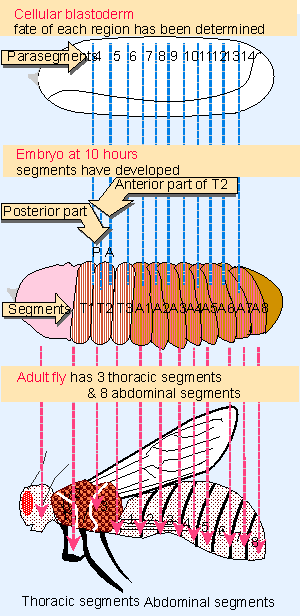 5-6 hours
Grooves form at surface of embryo
    parasegments
9-10 hours
Grooves get deeper and move
Centers of parasegments are now boundaries 
     between segments
T-segments form the thorax (3 T segments)
A-segments form the abdomen (8 A segments)
Early steps of embryogenesis
- Molecular processes -
Effect of mutations
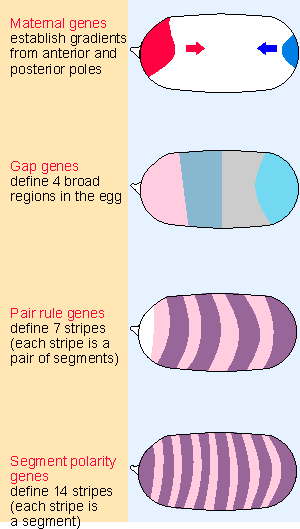 Several adjacent segments missing
 e.g. no head, no tail



Even-numbered or odd-numbered segments missing
Only half the number of segments



Either anterior or posterior part of a segment missing
Cascade of three types of genes:
Gap genes  Pair-rule genes  Segment polarity genes
Many developmental genes code for 
transcription factors (TFs)
Cascade of three types of genes:
Gap genes  Pair-rule genes  Segment polarity genes
TF
Promoter
Gene
TFs: code for proteins that regulate the expression of other genes
        activate or repress other genes
TFs regulate expression of other genes
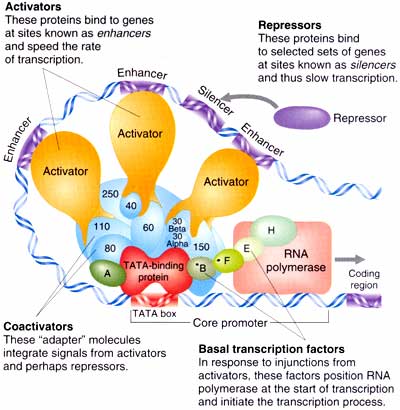 Promoter
Gene
TFs: code for proteins that regulate the expression of other genes
        activate or repress other genes
        many TFs interact to start/stop transcription of a target
Transcription factors (TFs)
Tubby
Structural
AF-4
Dwarfin
BZip
Pocket domain
ZNF
762
AP-2
ZNF
GCM
Paired Box
HOX
199
HOX
TEA
T-Box
BHLH
117
E2F
BHLH
Trp cluster
Other
Β-Scaffold
Jumonji
NHR
Bromodomain
FOX
Heat shock
Methyl-CpG-binding
RFX
~ 1500 TFs in human genome
Modified after Messina et al., 2004
Gap genes
Gap genes  Pair-rule genes  Segment polarity genes
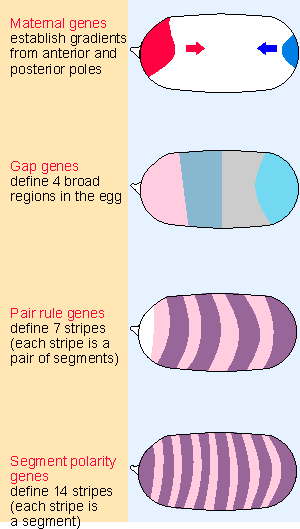 hunchback  kruppel  knirps  giant
kruppel
knirps
giant
hunchback
˧
˧
˧
Regulation of gap genes
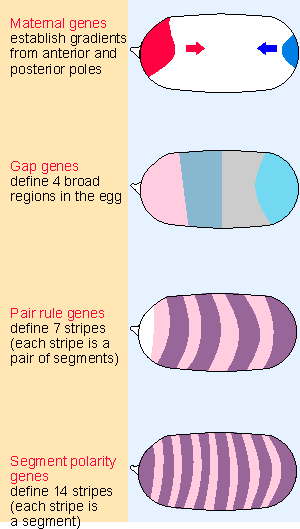 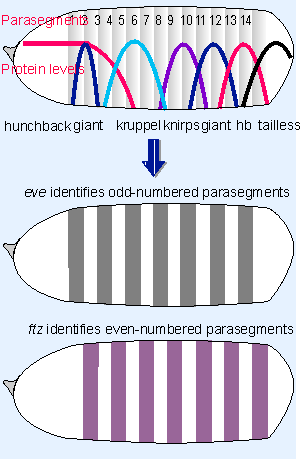 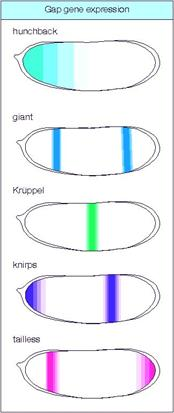 Ⱶ
Ⱶ
Network:
kruppel
knirps
giant
hunchback
tailless
huckebein
˧
˧
˧
Pair-rule genes
Gap genes  Pair-rule genes  Segment polarity genes
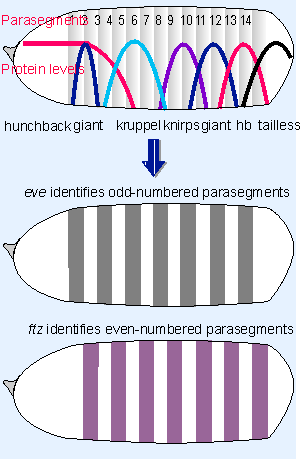 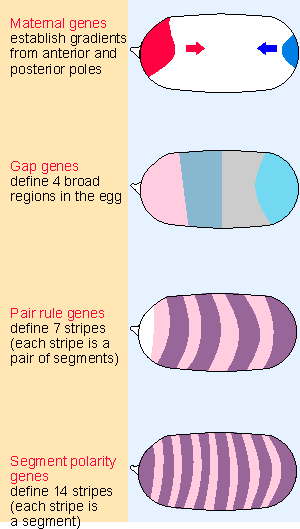 Regulation of pair-rule gene eve
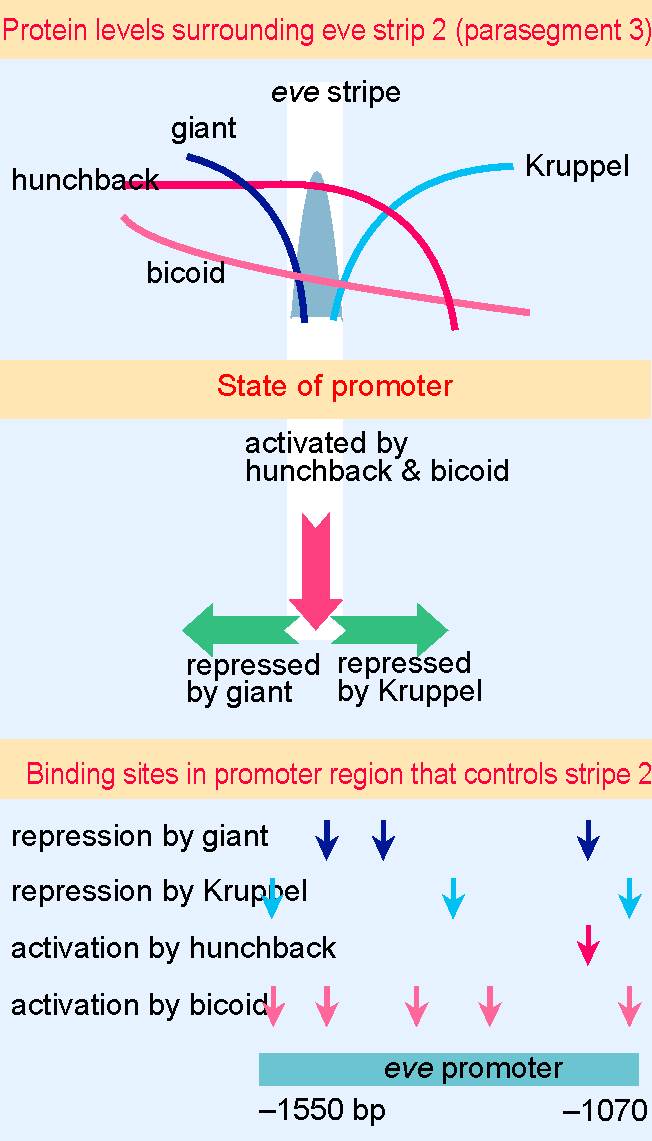 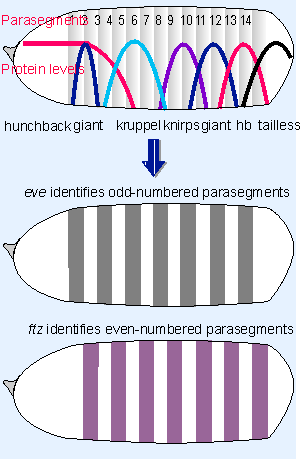 eve = even-skipped
eve expression is controlled separately in each stripe using different binding sites in eve promoter
Regulation of pair-rule gene ftz
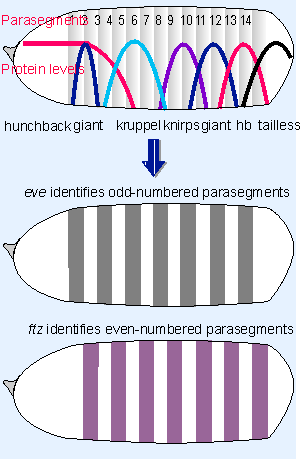 ftz = fushi-tarazu
ftz mRNA is region-specifically degraded
Regulation of segment polarity genes
Gap genes  Pair-rule genes  Segment polarity genes
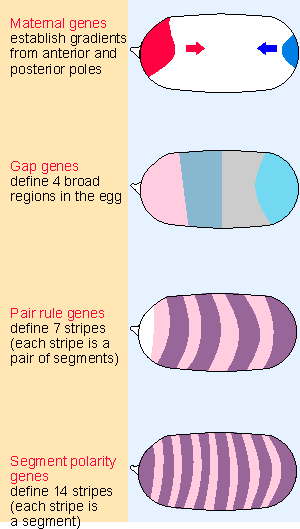 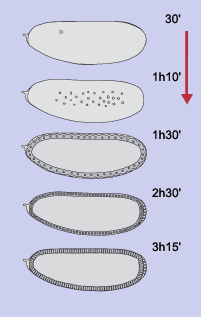  Fertilized egg

Nuclei divide but no cell division
Syncytium

Nuclei migrate to periphery,
Further nuclei divisions
Synctial blastoderm

Membranes form between nuclei
 Cellular blastoderm
Are expressed in 14 stripes
Regulation of segment polarity gene engrailed
Gap genes  Pair-rule genes  Segment polarity genes
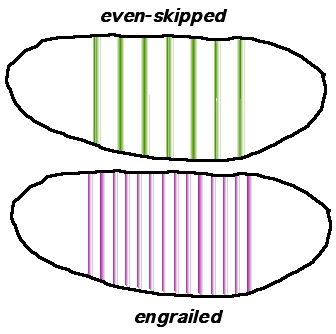 7 stripes
14 stripes
engrailed expressed in every segment in the posterior (but not anterior) compartment
Refinement of the seven stripes
engrailed is expressed in every segment in the posterior  compartment 

engrailed induces hedgehog

hedgehog binds to patched receptor in neighbor cells

activation of wingless in neighbor cells

 wingless stabilizes engrailed expression

wingless also activates naked cuticle and the receptor frizzled in adjacent rows, which inhibits engrailed
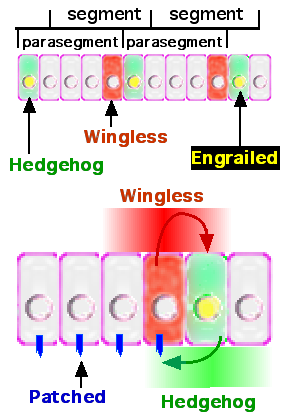 By receptors and secreted proteins  cell-cell interactions
Later steps of development
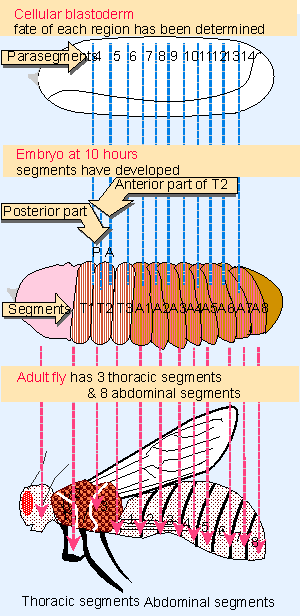 5-6 hours
Grooves form at surface of embryo
    parasegments
9-10 hours
Grooves get deeper and move
Centers of parasegments are now boundaries 
     between segments
T-segments form the thorax (3 T segments)
A-segments form the abdomen (8 A segments)
Homeotic genes
Segmentation genes  homeotic selector genes
Responsible for unique differentiation of each segment by modifying cell fates
Most are TFs, many contain a homeobox (HOX genes)
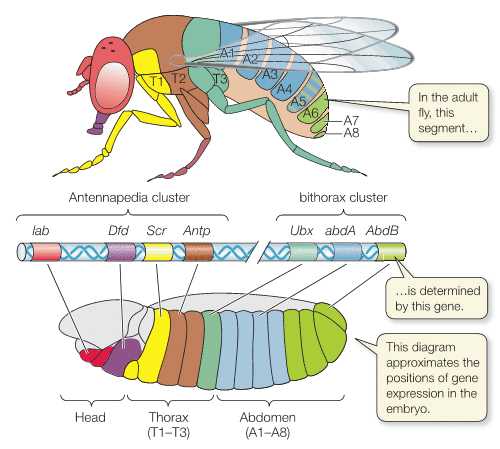 Order of genes on chromosome reflects about the spatial distribution of their expression
Homeotic genes in fly and mouse
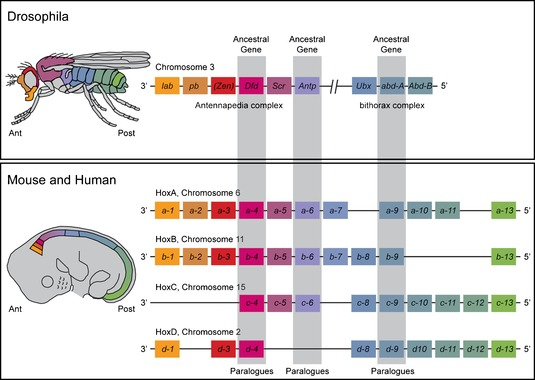 Evolutionarily conserved processes
Intermediate summary
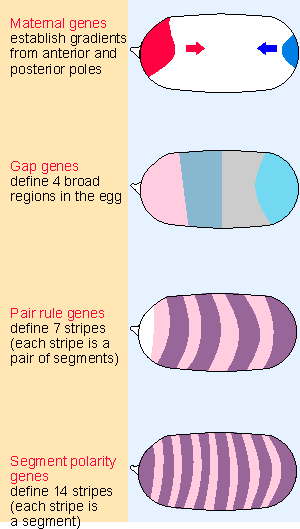 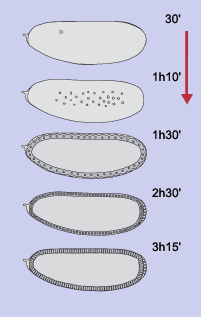  Fertilized egg

Nuclei divide but no cell division
Syncytium

Nuclei migrate to periphery,
Further nuclei divisions
Synctial blastoderm

Membranes form between nuclei
 Cellular blastoderm
But: How does the location of gap genes determined?
Maternal genes
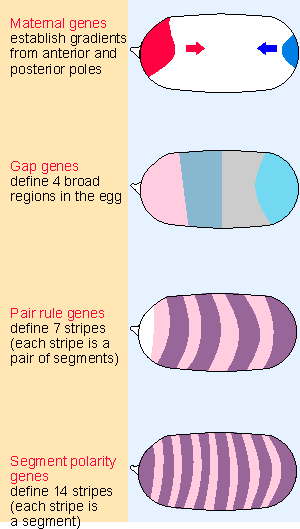 aka Maternal effect genes
~30 different genes
Are expressed prior to fertilization
RNA is already present in the unfertilized egg in the ovary
Fertilization  RNA gets translated

Distribution of maternal RNA in the egg:
Uniformly for most genes, e.g. hunchback
Few exceptions: e.g. bicoid, nanos
Protein diffuses from point of RNA position and creates a gradient
Create the first asymmetry in the early embryo
Maternal genes
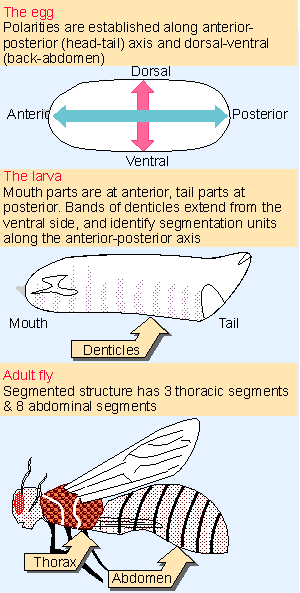 Maternal genes define 3 axes
Anterior system: development of the head and thorax
maternal RNA of bicoid is at the anterior end of the egg 
bicoid functions as a TF, controls expression of hunchback (and probably also other segmentation and homeotic genes)
 Posterior system: development of the abdominal segments
Controlled by localization of maternal RNA of nanos at the posterior end of the egg
nanos causes localized repression of hunchback (via control of translation of the mRNA) 
Terminal system: development of the specialized structures at the unsegmented ends of the egg (the acron at the head, and the telson at the tail)
localized activation of the transmembrane receptor torso
Dorsal-ventral system: dorso-ventral development
transmembrane receptor Toll receives signals from a follicle cell on the ventral side of the egg
leads to a gradient of localization of the TF dorsal
Anterior-Posterior axis
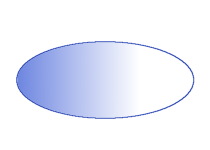 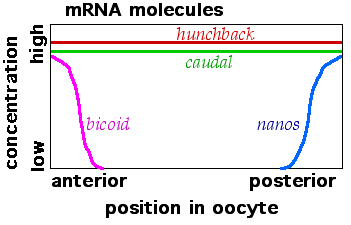 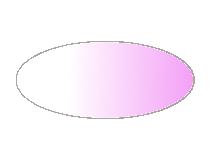 bicoid
nanos
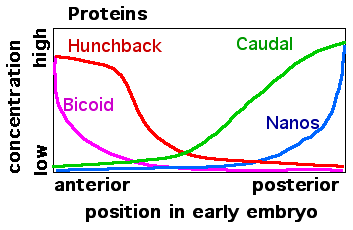 bicoid  hunchback
nanos       hunchback
˧
Anterior-Posterior axis
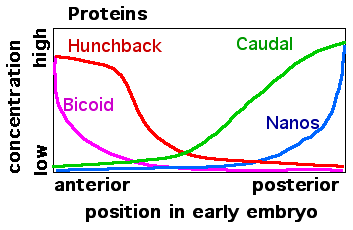 Effect of mutations in anterior-posterior axis determination:
Weaker gradient  anterior part of the embryo looks more posterior-like
Stronger gradient  anterior structures extend further posterior
Unfunctional bicoid: head and thoracic structures are converted to the abdomen making    
                                     the embryo with posterior structures on both ends, a lethal phenotype
Summary
Maternal   Gap  Pair-rule  Segment polarity  Homeotic 
   genes         genes	genes		    genes                    genes
General concepts of pattern formation: 

Defining axes and establishing gradients

Gradients act as signals, cells sense them and respond to them
Information in biology is quantitative!

Location of the nucleus/cell determines its fate

Network/hierachy of TFs defines domains in the embryo 
(spatial-temporal regulation of gene expression)

Cell-cell communication refines the domains
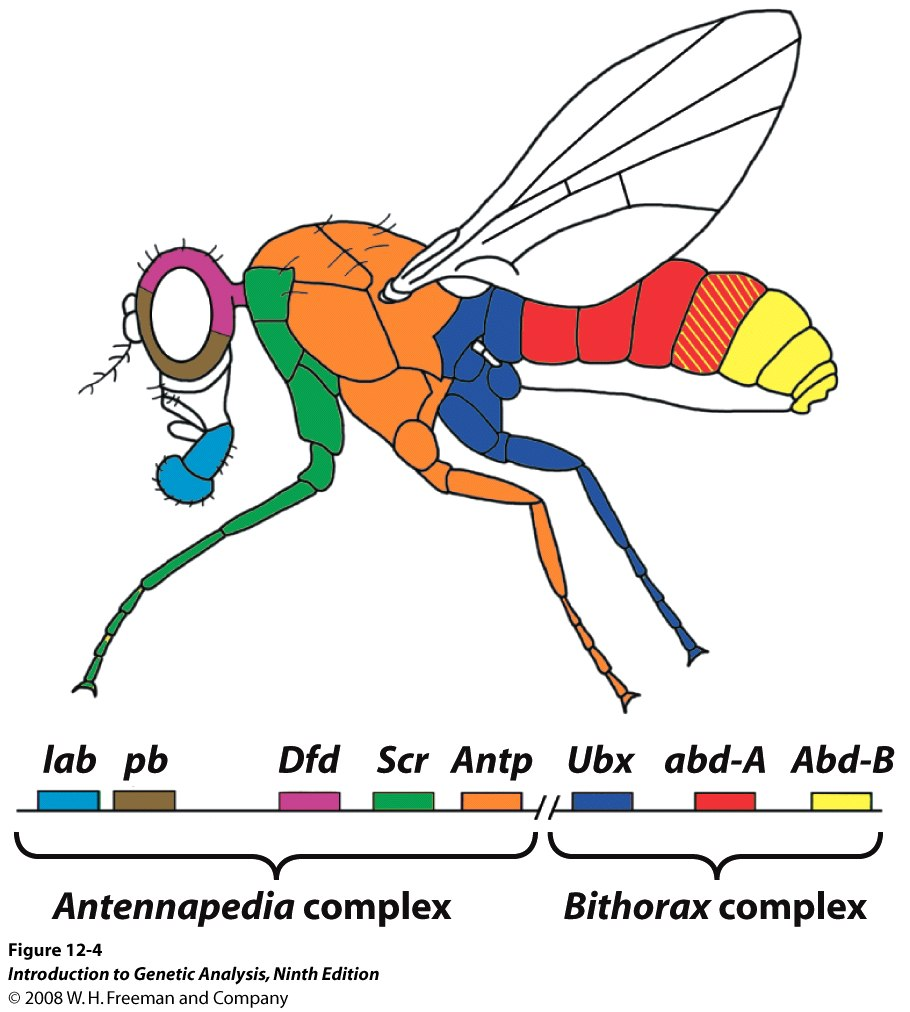 Final note
1995 Nobel Prize for Physiology or Medicine 
awarded for studies on the genetic control of early embryonic development to Christiane Nüsslein-Volhard, Edward B. Lewis and Eric Wieschaus










http://www.youtube.com/watch?v=Ncxs21KEj0g&feature=relmfu
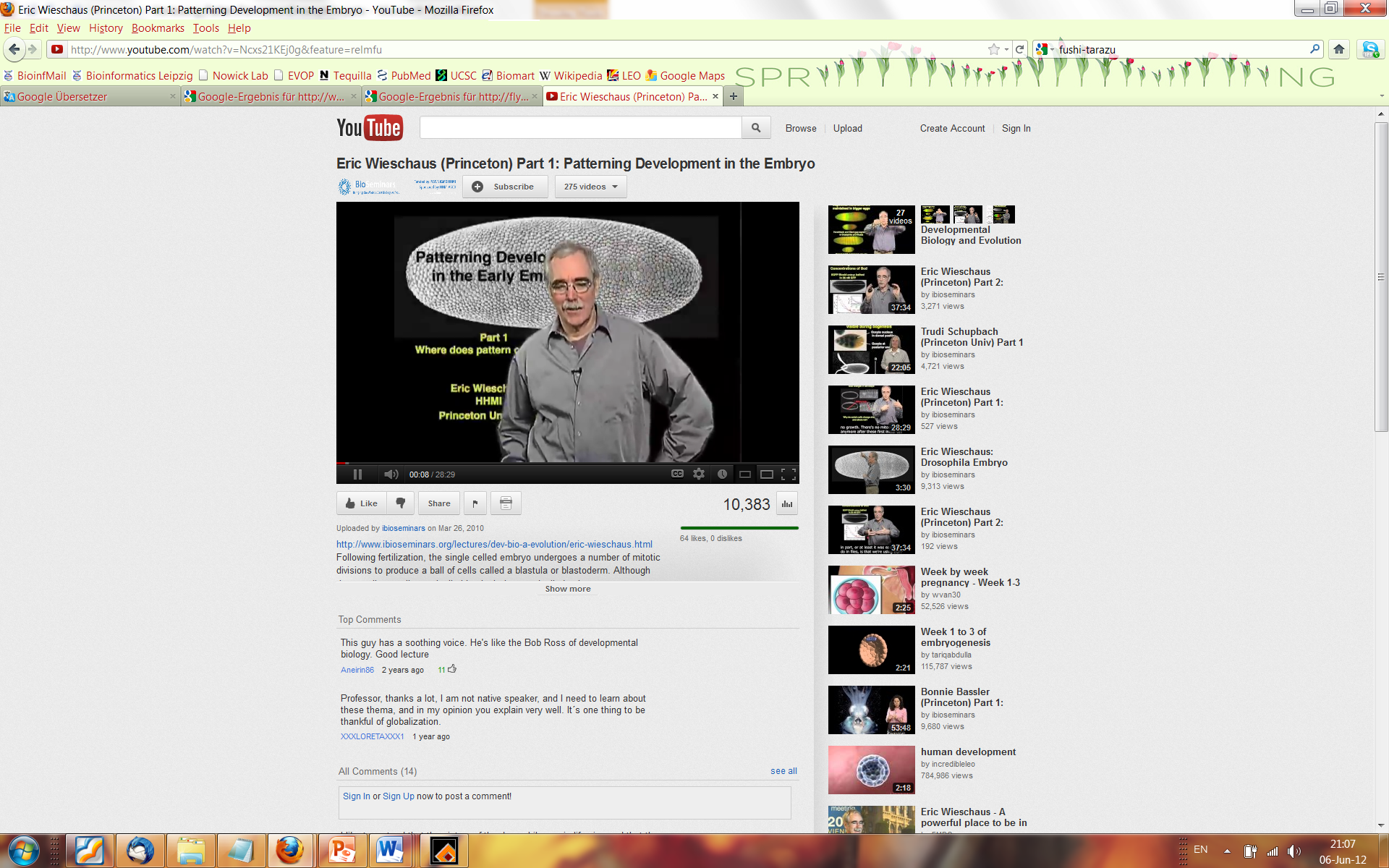